( الغصل السابع )
هكافات وإعانات اسلاب
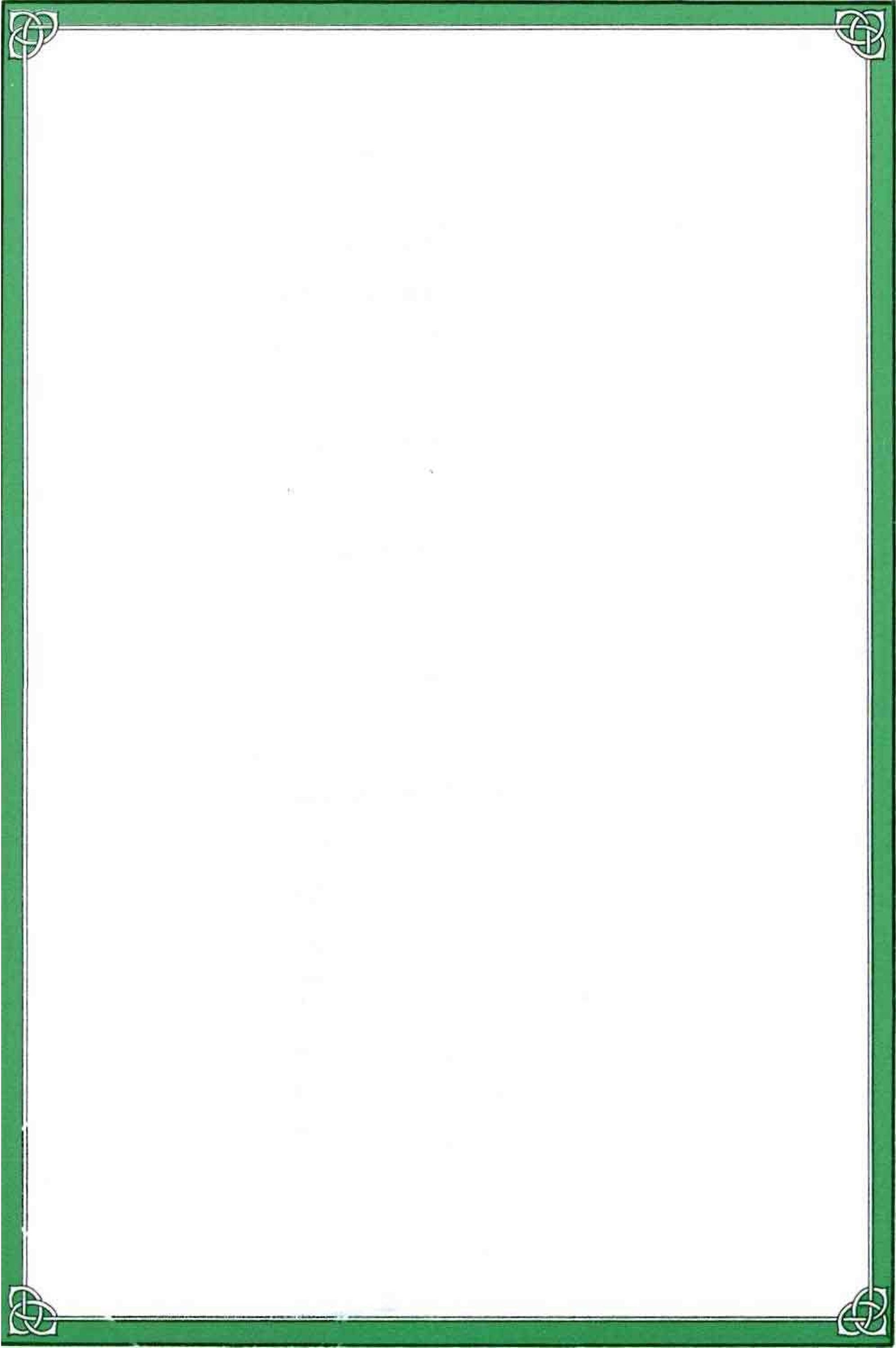 يصرف للطاب العودي المنتظم غير الموظف في ر٠) اد حلة الجامعية، ومرحلة الدراسات 'العليا، المكافأت، والإعانات الآتية:
(أ) المرحلة الجامعية :
١ - مكافأة شهرية مقدارها (ا١٠٠) ألف ريال،
للطالب في التخصمات العلمية، و( ٠ ٨٥)
ثعانعائة وخمون ريالأ، للطاب في التخصصات الطرية.
٢ — إعانة مالية شهرية للطالب الحفيف مساوية د تب الدرجة الأولى من المرتبة الخامسة باسم بدل قاريء ووسائل معينة .
٣- مكالأةامتياز مقدارها(...١)آلفرال، للطاب
الحاصل ب ٠ثدير ىاذ٠ في ٠تمل & درب•
دب) مرحلة الدراسات العليا:
١ — محافاة شهرية مقدارها (٠ ٩٠) تعإئه زيال ٠ ٢ — مكافأة شب٠ واحد سد يأ، بدل كتب، ٠٥٥ اجع عل 'أن يقتحم ص فها عل المدة النظامية المحدنن لإباء الدراسة دون التمديدات.
٣_ مكافأة مقطوعة مقدارها (٠ ٠ ٣٠) ثلاثة الاف ريال، نطاب الماجتن، و ( ٠ « ٠ ٤ ) أربعة آلاف رال اطال الدكتوراه، بدل طاعة الإمالة.
(*) انغلر الملحق آخر اللاثحة ص ٤٦ ١ ،١٤٧.
٢
٤ - إعانة مالية شهرية للطاب الكفيف ماوية لمرنب الدرجة الأولى من المرتبة الخاسة باسم بدل قاريء ووسائل معينة .
مادة ( ٢ ذ ) يصرف لطاب المنحة الرسمية من خاوج المملكة في
( £؛ ) المرحلة الجامعية، وفي مرحلة الدراسات العليا، المكافأت، والإعانات الآتية:-(أ) مكافأة شهرية وفق ما يصم ف للطالب السعودي.
(ب) مكافأة امتياز مقدارها (...١) ألف ريال،
للطاب في المرحلة الجامعية الحاصل عرتقدير ممتاز في كل عام لراس.
(ر) مكافأة ثهر واحد سنويأ، بدل كتب،
ومراجع، عل أن يقتصر صرفها عل المدة النظابة المحددة لإنهاء الدراسة درن التمددات (د) مكافأة مقطوعة مقدارها ( ٠ ٠ ٠ ٣) ثلاثة آلاف ريال، لطاب الماجتير، و(٤٠٠٠) أزبعة آلاف رال، لطاب الدكوراه، بدل طباعة الرسالة.
(ا؛ل) تنكرة سعر بالدرجة السياحية المخفضة عند
ادلم في غ1اية كل ءا٢ دراس من٠ أضب <ي٠ل لمقر الإنامة بشرط أن لا يكون الطاب قد حصل عل تنكرة سفر من جهة أخرى ٠
(٠) انظر الملحق آخر اللائحة ص ٤٦ ١ ، ٤٧ ١ .
مادة (٤٣)
يجوز للجامعة إسكان الطاب غر الموظف المنتظم في المرحلة الجامعية، أو مرحلة الدراسات العليا في حال توفر السكن لدى الجامعة.
نادة ( ٤ :: ) : إذا كان الرناهج الأكاديمي للطاب يتطب سفره
خاح مدينة الدراسة، فتصرف له الجامعة بناة عل توصية مجلي القسم، والكلية، وموافقة مدير الجامعة، تنكرة سنر بالدرجة السياحية نهابأ، وإيابأ،
ولمرة واحدة خلال المرحلة الدراسية الواحدة.
بادة (دا) : يجوز أن تقدم الجامعة للطلاب، وجبات غنائية
بأسعار خغخة، وهدد مجلس الجامعة المبلغ الذي يدفعه كز طاف مقابز٠ كز وجبة .
يدفعه كل طاب مقابل كل وجبة
مادة (٤٦)
يجوز بقرار من مدير الجامعة تشغيل الطلاب المنتظمين في كليات الجامعة في بعض الآعإل المناسبة خاح وقت الدراسة وفق الضوابط الآتية ١ - توفر اعتإد مالي .
٢ - أن يكون التعاقد عل نظام الاعات، أو الوظائف المؤقتة.
٣ - أن لا تزيد المكافأة عن (ا١٠٠) ألف ريال، في الشهر.